La decomposizione delle serie storiche economiche
tramite Excel o GRETL
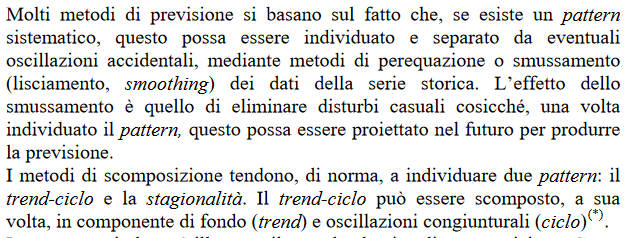 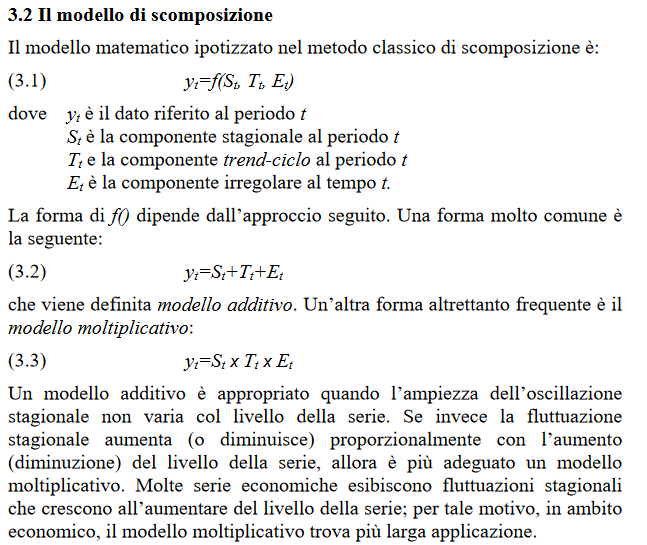 Smussamento tramite la media mobilie
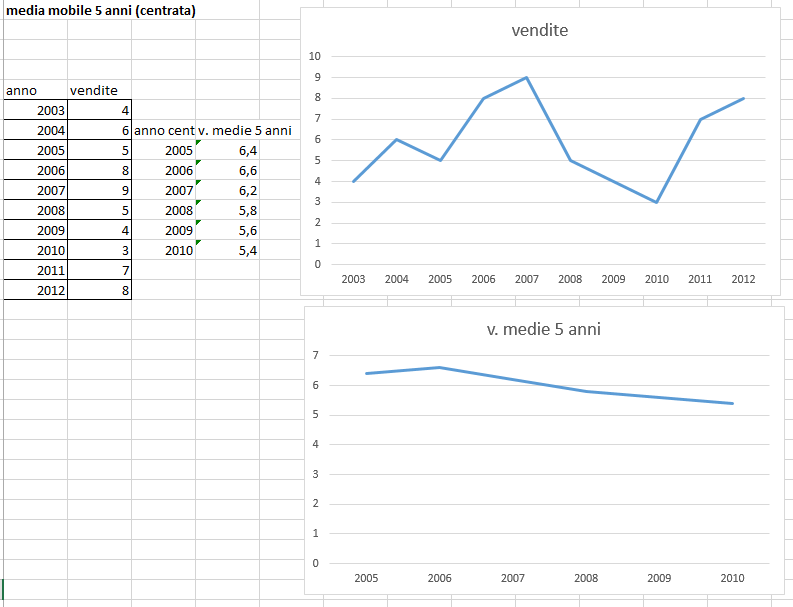 La media mobile per smussare la stagionalità\ciclo
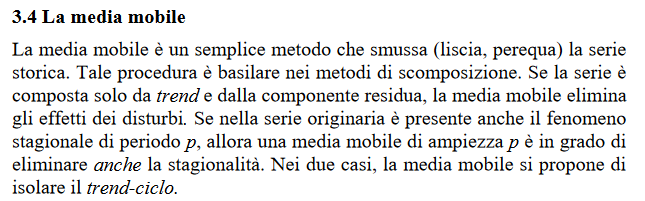 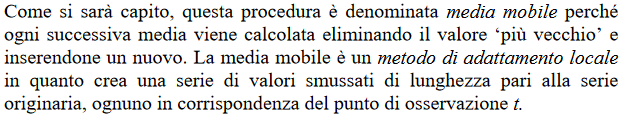 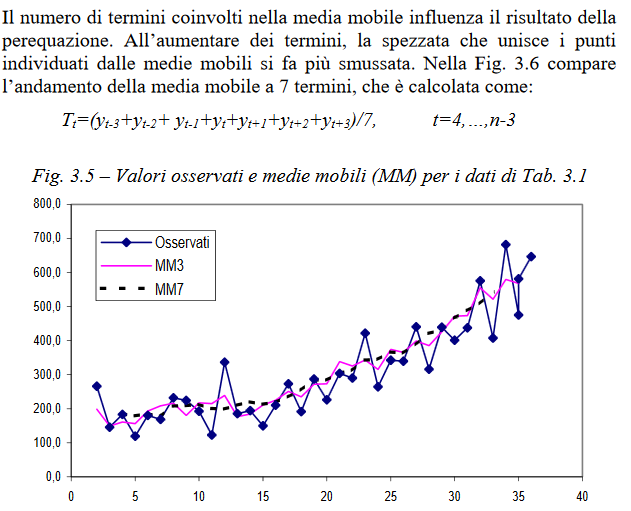 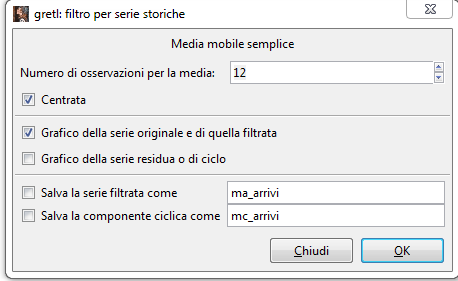 Dataset: presenze turistiche
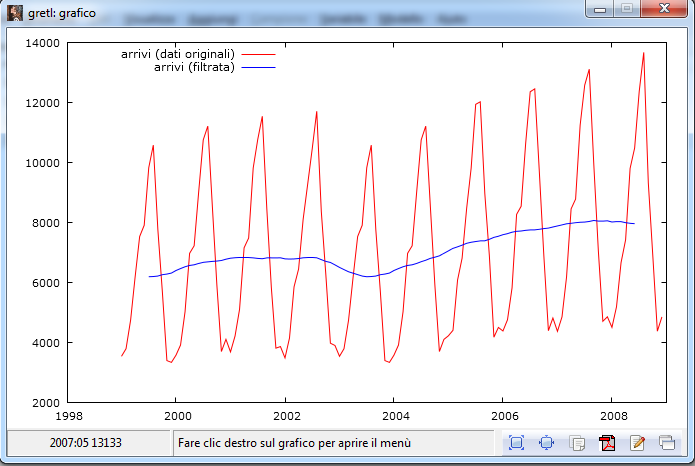 Altre tecniche di filtraggio
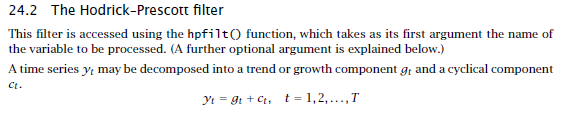 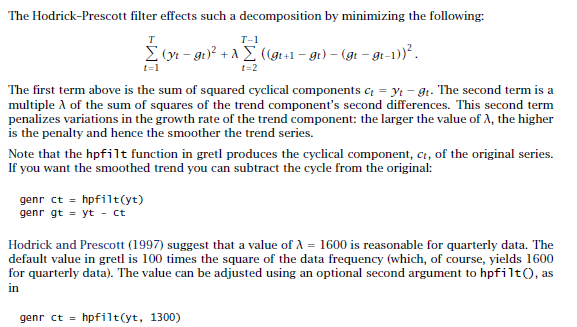 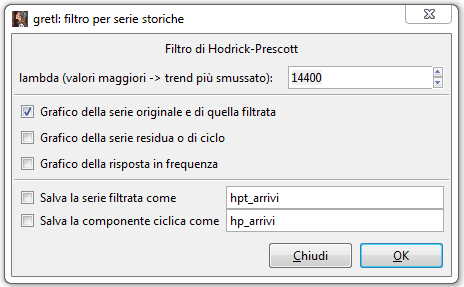 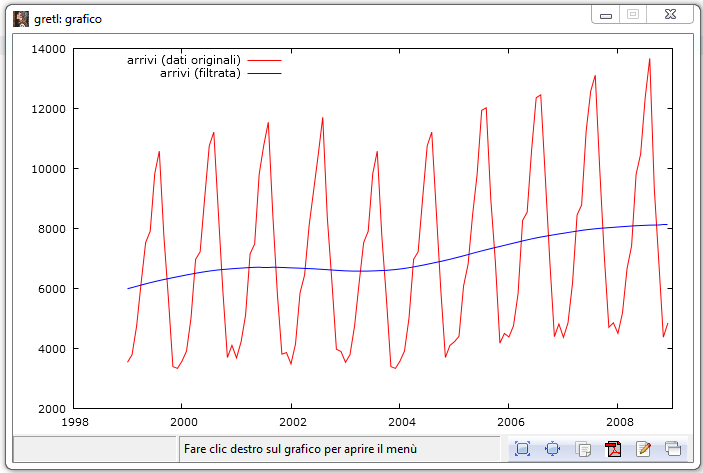 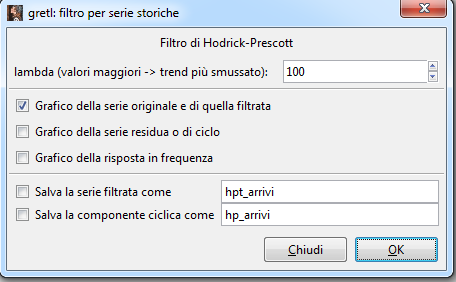 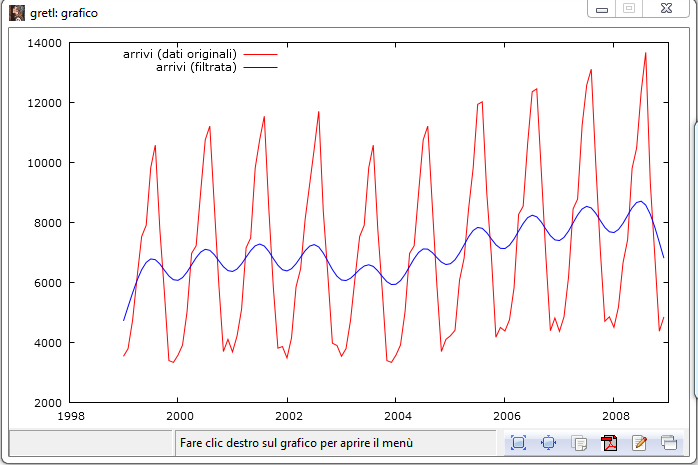 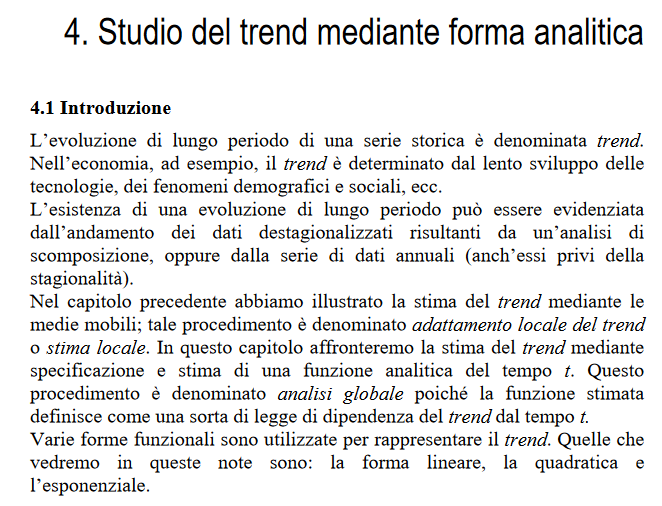 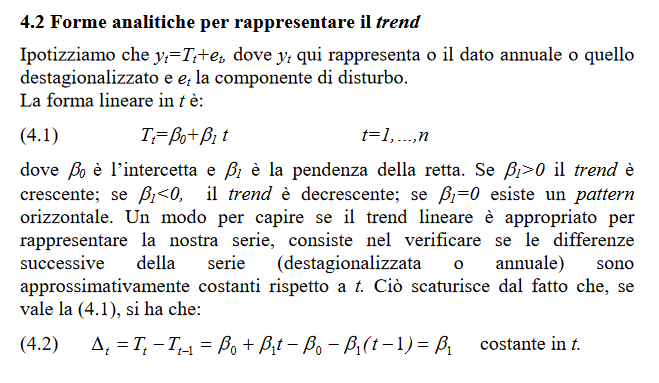 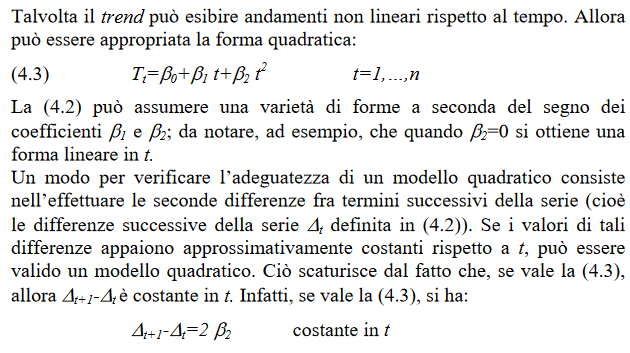 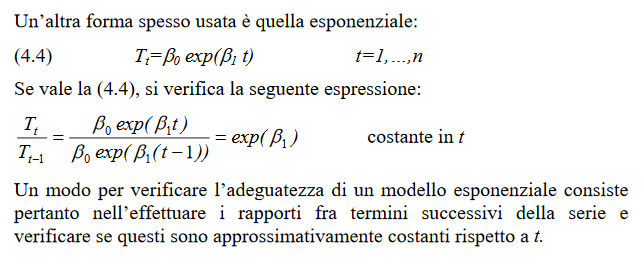 Sommario dei passi intrapresi
Destagionalizzare la serie (individuare la componente stagionale)
Individuare il trend (tramite medie mobili o regressione)
Stimare l’errore (per un confronto tra modelli: additiva o moltiplicativa?)
Utilizzare le informazioni per la previsione (previsione=dato stagionale + trend)
Altro materiale
Esempio di filtro in Gretl: trend polinomiale di ordine 3
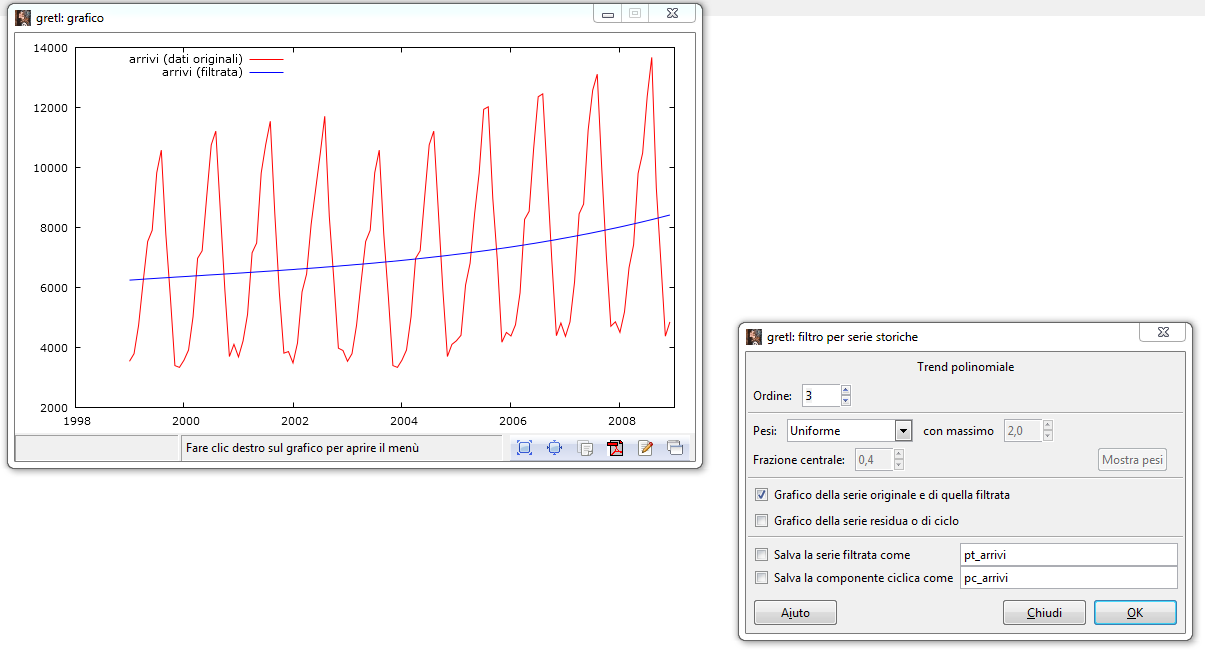 Esempio di filtro in Gretl: trend polinomiale di ordine 4
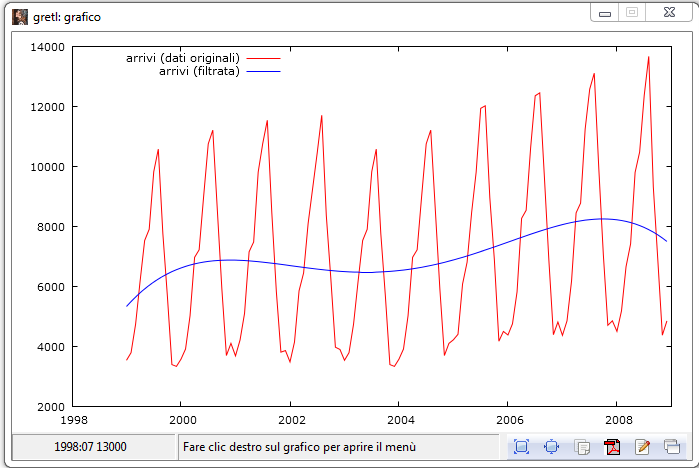 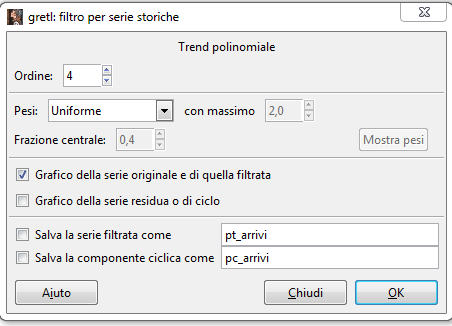 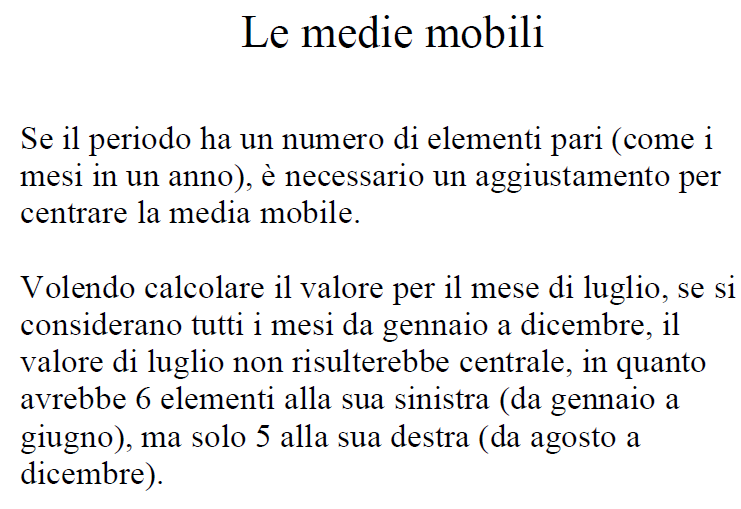 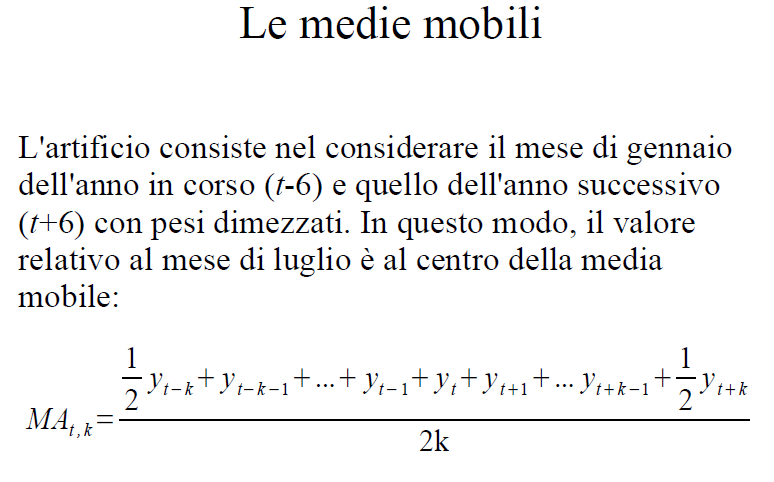 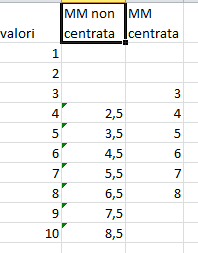 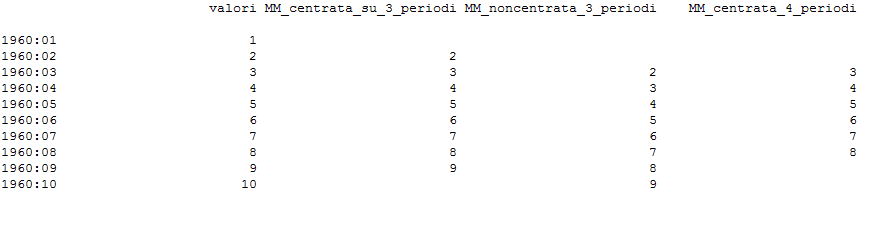 Decomposizione e previsione con GRETL
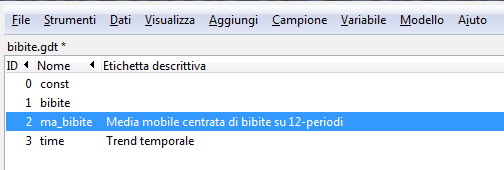 Dati mensili con stagionalità
Trova media mobile M12
Regredisci la M12 sul trend
Utilizza il modello econometrico per la previsione del trend
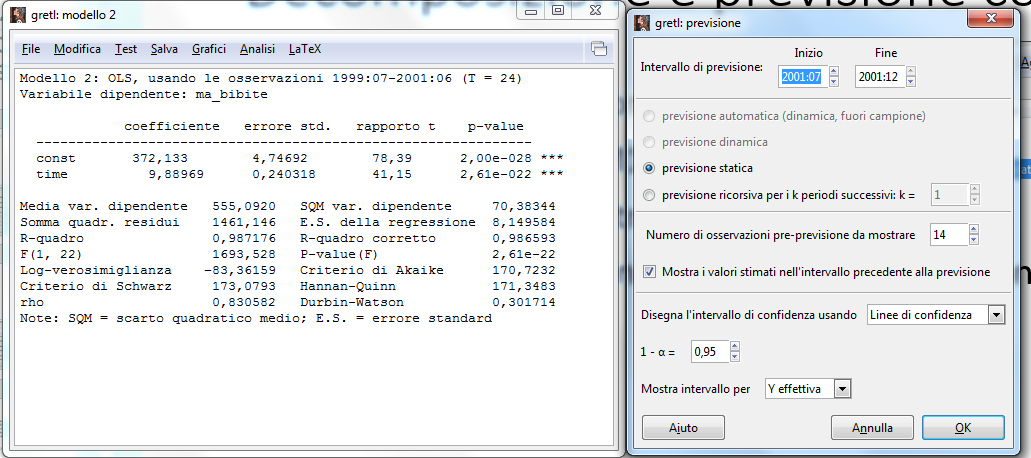 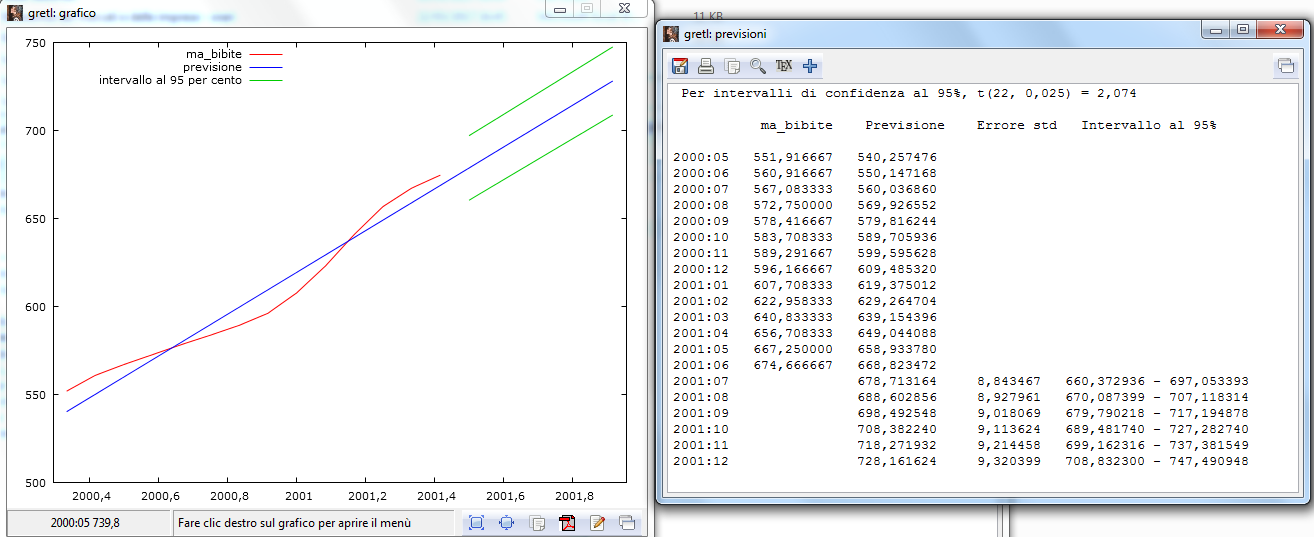